Fig. 3 Interaction between T cells, their products and resident fibroblasts.
Naïve Th0 cells are polarized to Th2 ...
Rheumatology (Oxford), Volume 51, Issue 9, September 2012, Pages 1540–1549, https://doi.org/10.1093/rheumatology/kes090
The content of this slide may be subject to copyright: please see the slide notes for details.
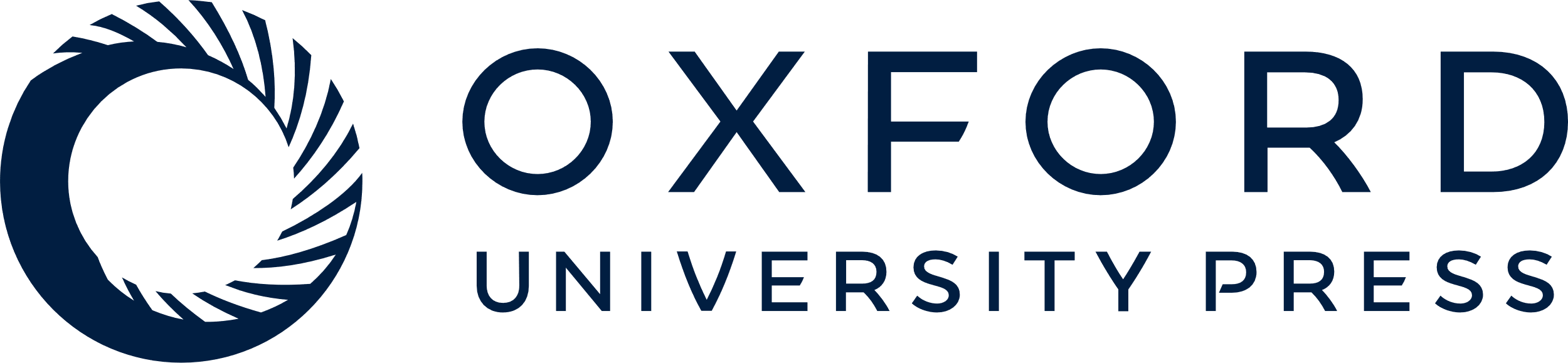 [Speaker Notes: Fig. 3 Interaction between T cells, their products and resident fibroblasts.
Naïve Th0 cells are polarized to Th2 cells through interaction with cytokines. These Th2 cells secrete their pro-fibrotic mediators, which interact with cognate receptors on the fibroblasts leading to downstream signalling and matrix deposition. The soluble IL-6 receptor binds IL-6 and the signal transduction subunit gp130 thereby transferring signalling capacity to the cell. Antibodies directed against T-cell mediators such as IL-6 and IL-13 are a possible therapeutic target, as are transcription factors such as STATs.


Unless provided in the caption above, the following copyright applies to the content of this slide: © The Author 2012. Published by Oxford University Press on behalf of the British Society for Rheumatology. All rights reserved. For Permissions, please email: journals.permissions@oup.com]